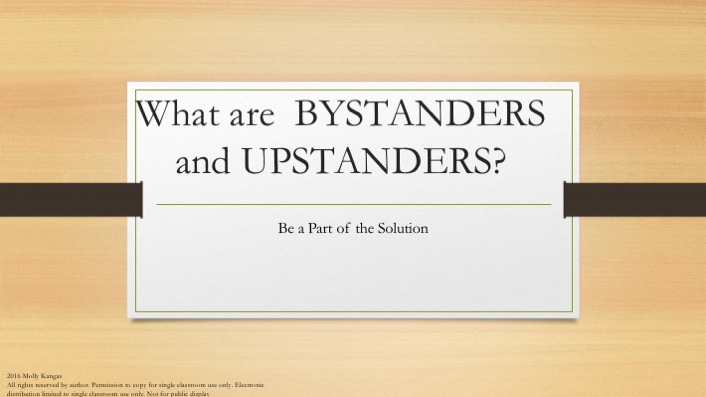 4 Ways to be an Upstander
1.  Be a Buddy

2.  Interrupt

3.  Speak Out

4.  Seek help from an adult